CASTOR Monitoring developments
Theodoros Rekatsinas, Witek Pokorski, Dennis Waldron, Dirk Duellmann, 
19.02.2009
19 February 2009
1
Outline
Motivation
Approach
Implementation details
Examples
Conclusion
13 May 2008
2
Motivation
CASTOR is lacking a dedicated monitoring system
For end-users to see the status of the system
For operators to quickly spot  and understand problems
For developers to efficiently test new setups (garbage collection, recall policy, etc)
Existing DLF tables contain a lot of information but would require complex and expensive queries to be used for monitoring
13 May 2008
3
Approach
Use the existing logging system as the starting point
Profit from the work already done rather than start from scratch
consolidation rather than revolution
Limit the number of new requirements on the CASTOR code
monitoring should help to solve problems and not introduce new ones
Eventually improve and extend the existing log messages to contain any missing information
13 May 2008
4
Approach
Monitoring 
Tables
DLF tables
DLF
deamons
PHP
WEB
Interface
SQL
SQL monitoring procedures run every 5 minutes and pre-process incoming DLF messages
Monitoring tables correspond to specific metrics
Can be easily queried to provide necessary monitoring information
Web interface provides visualisation (histograms, pie-charts, etc) of the monitoring data
13 May 2008
5
Approach
Monitoring tables (DB) isolate the front-end (web interface) from the back-end (transport for log messages)
Both can be changed in the future
DLF to SYSLOG
Web interface redesigned
Several web interfaces can be simultaneously implemented
Summary dashboard for experiments
Detailed monitoring for developers and operators
13 May 2008
6
Monitoring schema
Deployed in the same DB as DLF
   but in a different account
 Populated by SQL procedures
   (running period: 5 minutes)
13 May 2008
7
Monitoring schema
Requests
Contains general information about every read-file request 
Requests:
Requests for Resident Files (DiskHits)
Inter-Pool Copies (DiskCopies)
Tape Recalls
13 May 2008
8
Monitoring schema
Request Classification
Unique fields for each sub-category
13 May 2008
9
Monitoring schema
Garbage Collection
Information regarding Garbage Collected files (file age, #accesses, size etc)
Log requests for recently garbage collected files (Req_Del)
13 May 2008
10
Monitoring schema
Errors
Store errors per facility
13 May 2008
11
Monitoring schema
Total Latency
Read-file request latency
13 May 2008
12
Monitoring schema
Migration
Information about file migrations to tape (SvcClass ,Latency, Filename etc.)
13 May 2008
13
Monitoring schema
Auxiliary Views
Used by castor dashboard
13 May 2008
14
Monitoring web interface
One web portal per CASTOR instance
The interface consists of two different levels
Current Status Dashboard
Statistical Information
All plots are created using JpGraph libraries
JpGraph’s caching mechanism used for image caching
Deployed on the same server as DLF interface
13 May 2008
15
Monitoring web interface
Click on field to get extra information
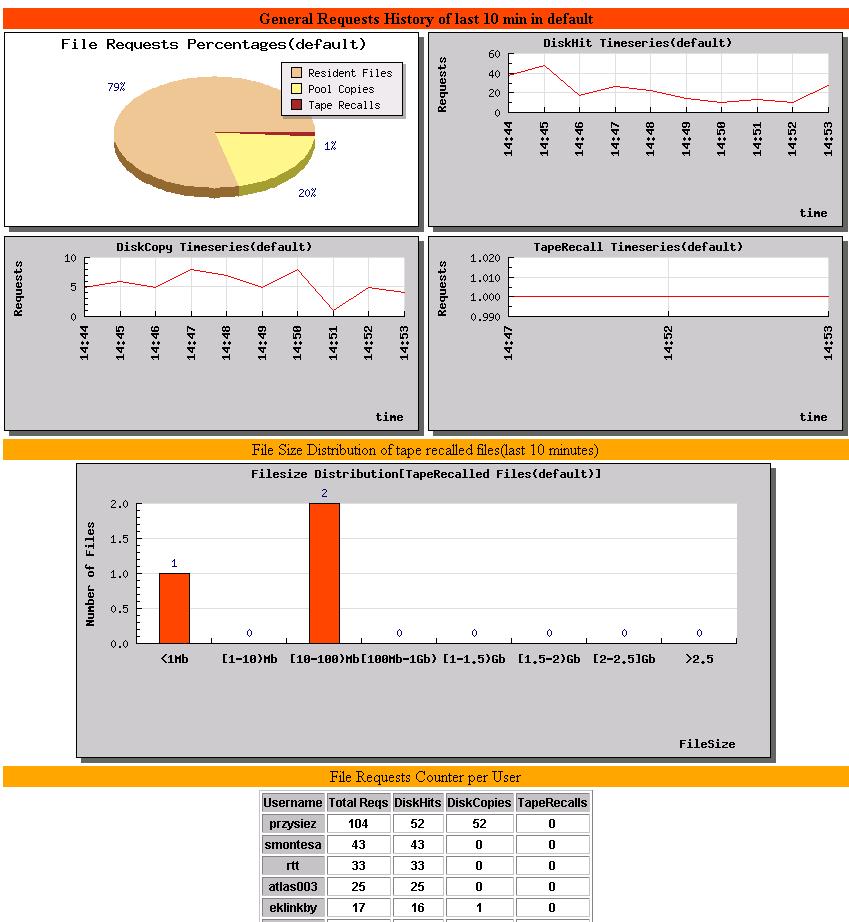 view statistical 
information
GC Information
13 May 2008
16
Monitoring web interface
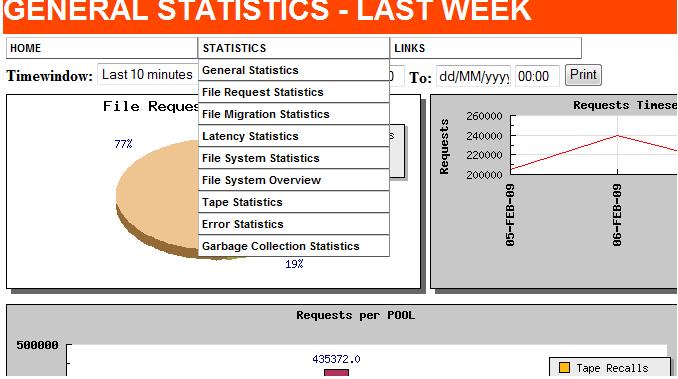 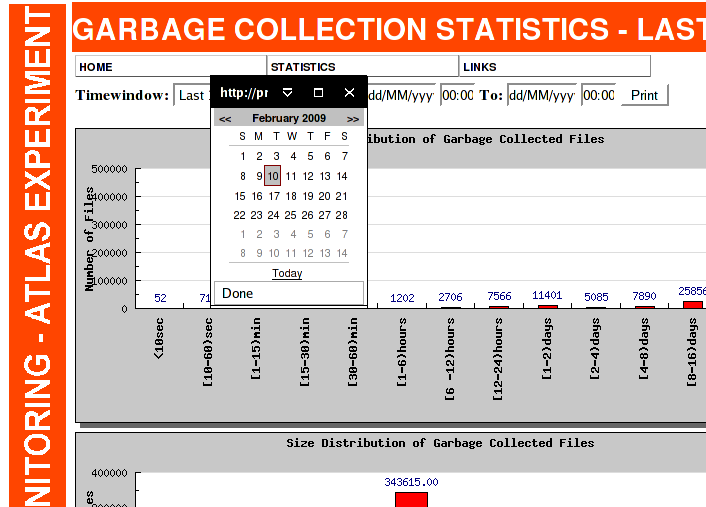 Select different statistical information
   from a drop down menu
Select predefined or custom 
   time window
13 May 2008
17
Examples
13 May 2008
18
Examples
13 May 2008
19
Examples
13 May 2008
20
Examples
13 May 2008
21
Examples
13 May 2008
22
Conclusion
New CASTOR monitoring provides a number of metrics not available until now
The system is ready to be used
part of release 2.1.8-6
Monitoring web interface allows visualisation of the system status and history
Presented as overview (dashboard) or detailed 
For preview: http://cern.ch/castor-monitoring but(!) this is our development instance (little data available)
Further extension (new metrics, new plots) can be easily added
13 May 2008
23